Τεχνική ημερίδα διαχείρισης ΚΑ1/ Tομέας Ανώτατης Εκπαίδευσης 2015-2016 Όμιλοι Κινητικότητας: Προκλήσεις & Ευκαιρίες
Aθήνα, 22 Οκτωβρίου 2015 
				Μαυρογιώργου Ελίνα, Erasmus+/Τομέας Ανώτατης Εκπαίδευσης
Οι Όμιλοι Κινητικότητας μπορούν να αιτηθούν χρηματοδότηση για:

■ Κινητικότητα φοιτητών για σπουδές

■ Κινητικότητα φοιτητών για πρακτική άσκηση

■ Κινητικότητα προσωπικού για διδασκαλία

■ Κινητικότητα προσωπικού για επιμόρφωση
Στόχοι των Ομίλων
Διευκόλυνση της οργάνωσης των δραστηριοτήτων κινητικότητας

Υψηλής ποιότητας μαθησιακά  αποτελέσματα για τους συμμετέχοντες 

 Ενίσχυση της διεθνούς εμβέλειας των φορέων που μετέχουν στον Όμιλο

Προστιθέμενη αξία της κινητικότητας σε επίπεδο ΕΕ
OΜΙΛΟΙ 2015-2016
ΤΕΙ ΑΘΗΝΑΣ:
Γεωπονικό Πανεπιστήμιο, ΤΕΙ Ηπείρου, Πανεπιστήμιο Πελοποννήσου, ΤΕΙ Κεντρικής Μακεδονίας, ΑΠΘ, Πανεπιστήμιο Δυτ. Μακεδονίας, ΤΕΙ Δυτ. Μακεδονίας, ΑΣΠΑΙΤΕ, Ιόνιο Πανεπιστήμιο, ΤΕΙ Θεσσαλίας, ΤΕΙ Πειραιά, ΑΣΤΕΚ, ΑΣΚΤ

ΠΑΝΤΕΙΟ ΠΑΝΕΠΙΣΤΗΜΙΟ:
ΔΠΘ, Πανεπιστήμιο Πειραιά, ΕΜΠ, Χαροκόπειο Πανεπιστήμιο, ΤΕΙ Πειραιά, Δήμος Καλλιθέας, Αμαρουσίου & Πειραιώς

ΟΙΚΟΝΟΜΙΚΟ ΠΑΝΕΠΙΣΤΗΜΙΟ ΑΘΗΝΩΝ:
Πανεπιστήμιο Μακεδονίας, ΕΜΠ, Πανεπιστήμιο Ιωαννίνων, Πανεπιστήμιο Κρήτης
Διαχείριση Ομίλων
Υπογραφή  σύμβασης  μεταξύ ιδρυμάτων-εταίρων και Ομίλου

Σαφείς αρμοδιότητες μεταξύ των εταίρων: μηχανισμοί προετοιμασίας, διασφάλιση ποιότητας, παρακολούθηση

Καθορισμένη κατανομή των ρόλων, των ευθυνών, των 
καθηκόντων και των διαθέσιμων πόρων 
 
Κατανομή χρηματοδότησης από τον Συντονιστή του Ομίλου

Χρήση ευρωπαϊκών εργαλείων διαφάνειας και αναγνώρισης

Μέτρα αξιολόγησης  και διάδοσης αποτελεσμάτων
Υποχρεώσεις  Συντονιστή
Kεντρικό σημείο εύρεσης φορέων υποδοχής

Παροχή διευκόλυνσης στην εύρεση πρακτικής άσκησης

Παροχή πληροφοριών και υποστήριξης σε εξερχόμενους φοιτητές και προσωπικό 

Γλωσσική και διαπολιτισμική στήριξη

Καθοδήγηση και εποπτεία για τους μετακινούμενους

Ασφάλιση φοιτητών –δυνατότητα ομαδικής ασφάλισης

Εξασφάλιση της ποιότητας της πρακτικής άσκησης
Υποχρεώσεις ιδρυμάτων- εταίρων
Προκήρυξη ανά ίδρυμα

Επιλογή φοιτητών με βάση κοινά κριτήρια, τήρηση λίστας αναμονής-τελική έγκριση από τον Όμιλο βάσει των διαθέσιμων κονδυλίων-προσοχή στη διπλή χρηματοδότηση

Έγκαιρη ενημέρωση φοιτητών και Ομίλου για τα αποτελέσματα της διαδικασίας επιλογής

Καθοδήγηση και εποπτεία για τους μετακινούμενους (σε συνεργασία με τον Όμιλο)
Η αναγνώριση των μαθησιακών αποτελεσμάτων των συμμετεχόντων είναι ευθύνη των ιδρυμάτων αποστολής
ΠΟΣΟ ΕΠΙΧΟΡΗΓΗΣΗΣ ΦΟΙΤΗΤΩΝ ΠΟΥ ΜΕΤΑΚΙΝΟΥΝΤΑΙ ΓΙΑ ΠΡΑΚΤΙΚΗ ΑΣΚΗΣΗ
Τρεις κατηγορίες χωρών που συμμετέχουν στο Πρόγραμμα, ανάλογα με το κόστος ζωής:
1η Κατηγορία- Υψηλό κόστος ζωής:
    FR,IT,UK,AT,FI,SE,DK,IE,NO,LI-  600 Ευρώ
2η Κατηγορία – Μεσαίο κόστος ζωής:   550 Ευρώ ES,DE,TR,NL,BE,CZ,PT,GR,SI,HR,LU,CY,IS
3η Κατηγορία – Χαμηλό κόστος ζωής: 500 Ευρώ PL,RO,HU,LT,SK,BG,LV,EE,MT, FYROM
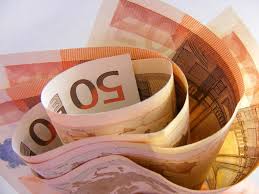 Χρηματοδότηση
Άτομα με ειδικές ανάγκες : Ο Όμιλος μπορεί να αιτηθεί στην Εθνική Μονάδα επιπλέον χρηματοδότηση προκειμένου να μετακινήσει άτομα με ειδικές ανάγκες. Η διαδικασία αίτησης των ατόμων με ειδικές ανάγκες θα πρέπει να είναι αναρτημένη στην ιστοσελίδα του Ομίλου και στην ιστοσελίδα των ιδρυμάτων εταίρων.
Χρηματοδότηση
ΟΡΓΑΝΩΤΙΚΗ ΥΠΟΣΤΗΡΙΞΗ ΟΜΙΛΟΥ
Το κονδύλι της οργανωτικής υποστήριξης υπολογίζεται βάσει κατ’ αποκοπή ποσών ανά μετακινούμενο, ανά κλίμακα
1η Κλίμακα: 1-100 μετακινούμενοι – 350 € /ανά μετακινούμενο
2η Κλίμακα: >100 μετακινούμενοι – 200 €/ανά μετακινούμενο
Χρηματοδότηση
ΟΡΓΑΝΩΤΙΚΗ ΥΠΟΣΤΗΡΙΞΗ
Επιτρέπεται μεταφορά από το κονδύλι της Οργανωτικής Υποστήριξης προς τις υπόλοιπες δράσεις κινητικότητας το ανώτατο μέχρι 50% 

ΑΠΑΡΑΙΤΗΤΗ ΠΡΟΫΠΟΘΕΣΗ: Να εξασφαλίζεται η ποιότητα στη κινητικότητα των μετακινούμενων, η  διαχείριση του προγράμματος να υλοποιείται με το καλύτερο δυνατό τρόπο
Προκλήσεις
Συντονισμός μεταξύ των εταίρων-σαφή καθήκοντα 

Aποτελεσματική επικοινωνία μεταξύ των εταίρων

Τήρηση δεσμεύσεων

Έγκαιρη ενημέρωση των φοιτητών, ιδιαίτερα των τελειόφοιτων 

 Επικαιροποίηση της ιστοσελίδας των ιδρυμάτων-χρήση social media 
Πλατφόρμα ESN www.erasmusintern.org 

Κοινός κορμός κριτηρίων επιλογής-ιεράρχηση κριτηρίων

Αξιολόγηση και παρακολούθηση των οργανισμών υποδοχής

Απορρόφηση κονδυλίων
Ευκαιρίες
Λύση στην αυξημένη ζήτηση κινητικότητας φοιτητών

Λύση στην αντιμετώπιση κοινών προβλημάτων

Λύση στην έλλειψη προσωπικού ιδίως σε μικρά ιδρύματα
Ανταλλαγή καλών πρακτικών

πρότερη εμπειρία

επαφές με φορείς υποδοχής
Σας 
ευχαριστώ πολύ
για την
 προσοχή σας!